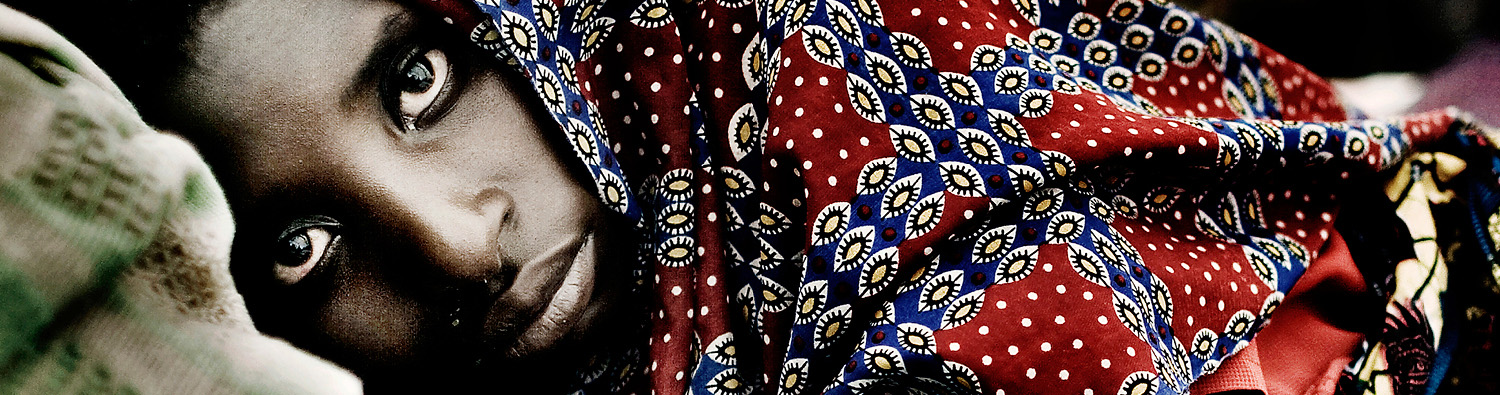 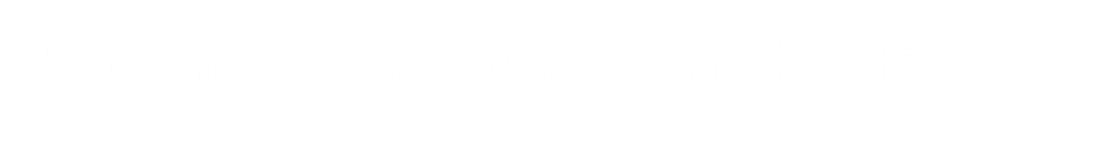 SGBV
MARIA PAMUŁA, UNHCR Polska
Trendy azylowe w Europie
2015:  1 228 853 nowych wniosków azylowych
2014:      556 322 nowych wniosków azylowych







2015: Państwa Członkowskie UE: 61% wszystkich nowych 	wniosków (w tym Niemcy i Szwecja: 49%)
Główne narodowości:
Syria
Afganistan
Irak
Serbia
Kosowo
Główne kraje przyjmujące:
Niemcy:  441 899
Węgry: 174 361
Szwecja: 156 459
Austria: 78 569
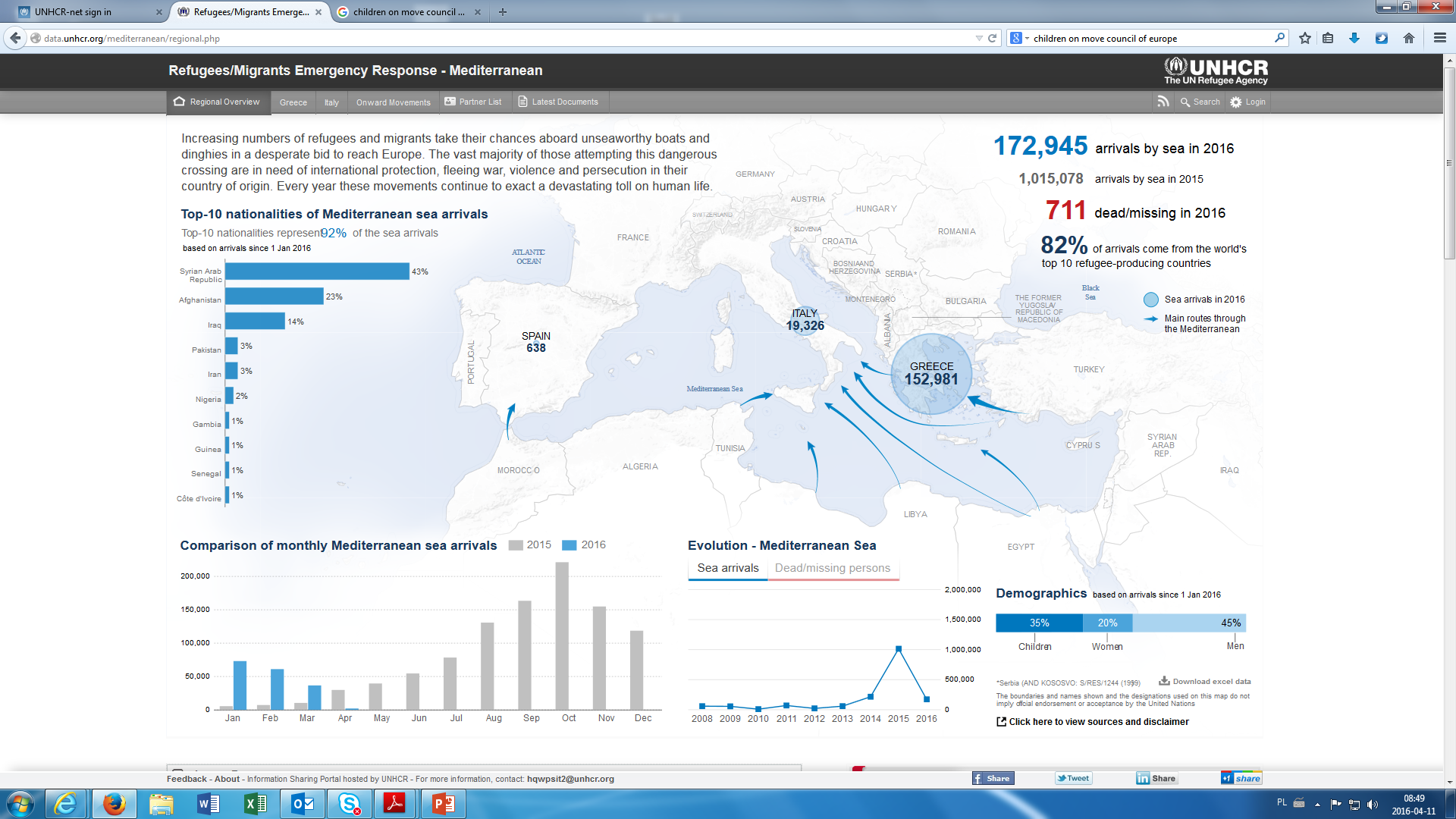 KIEDY I GDZIE DOCHODZI DO PRZEMOCY
SPRAWCY PRZEMOCY
FORMY PRZEMOCY
Prześladowanie ze względu na płeć w kontekście Art. 1A(2) Konwencji z 1951 r. i/lub Protokołu z 1967 r. dotyczącego statusu uchodźców
Elementy definicji uchodźczej przez pryzmat płci:



dane prawo samo z siebie ma charakter prześladowania
poszczególne państwa mogą zakazać praktyk o charakterze prześladowania, to jednak...
kara za nieprzestrzeganie lub naruszenie zasad polityki lub prawa
	jest nieproporcjonalnie surowa i uwzględnia płeć, stanowi ona 	rodzaj prześladowania
prawo lub zasady polityki mają uzasadnione cele, metody ich wdrażania, których konsekwencje są szkodliwe dla osób zainteresowanych, stanowią prześladowanie
Płeć biologiczna
Płeć społeczna
Uzasadniona obawa przed prześladowaniem
Przemoc w trakcie uchodźstwa
Rodzaje: seksualna, fizyczna, emocjonalna i psychiczna, niebezpieczne praktyki tradycyjne, przemoc społeczno-ekonomiczna
Kiedy/gdzie? Społeczeństwo, wspólnota, związki – podczas konfliktu, w trakcie ucieczki, w kraju azylu, podczas powrotu czy reintegracji
Czynniki ryzyka
Skutki
Konwencja Rady Europy w sprawie zapobiegania i zwalczania przemocy wobec kobieti przemocy domowej (2011)
Cele Konwencji
Definicje
Migracja i azyl:
Artykuł 60 (Wnioski o azyl uwarunkowane płcią)
Artykuł 61 (Zasada non-refoulement)
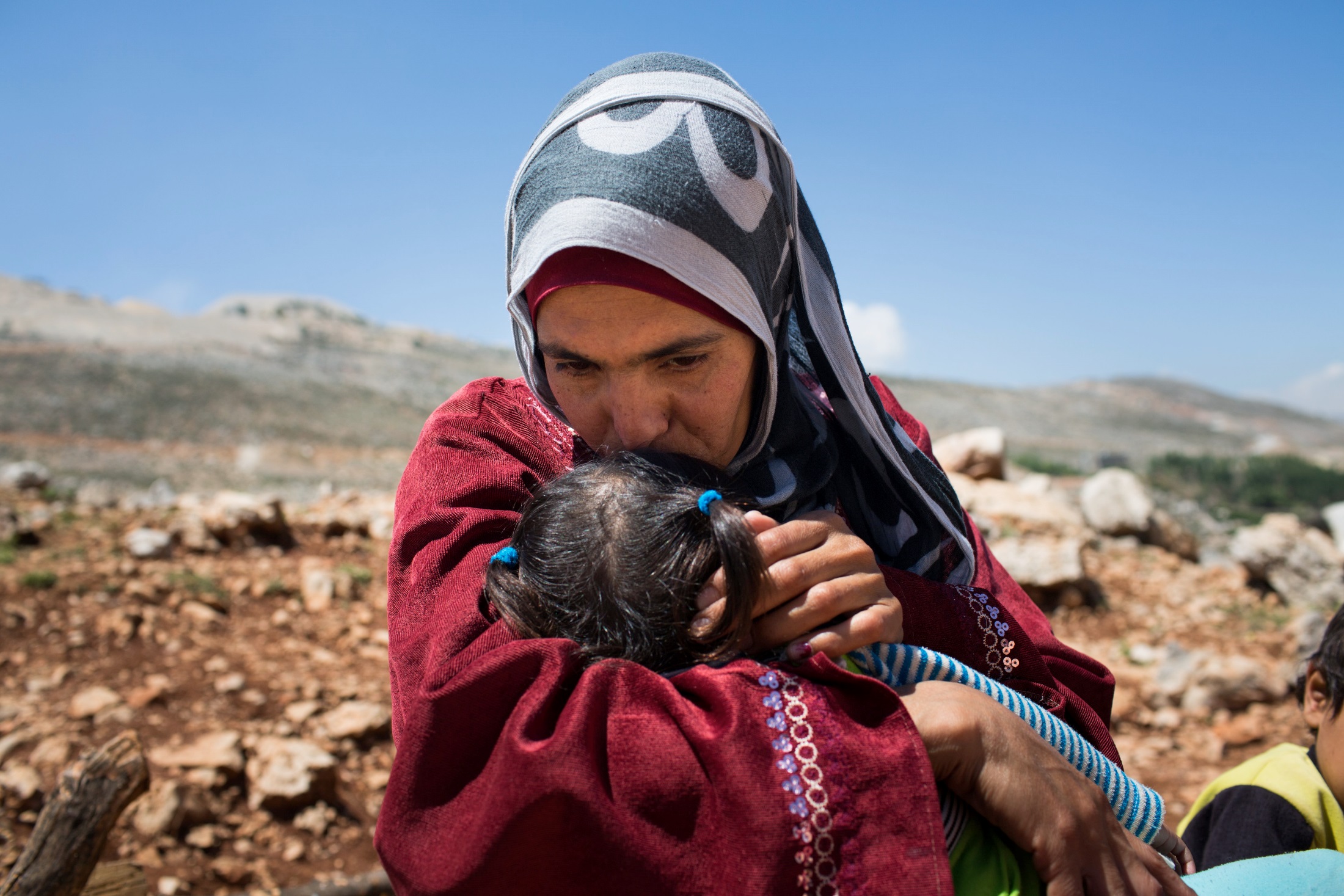